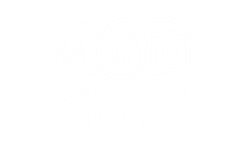 #AprenderJuntosenfamilia 
con El Libro de la Semana
“NO QUIERO IR A LA ESCUELA”
De: Stephanie Blake
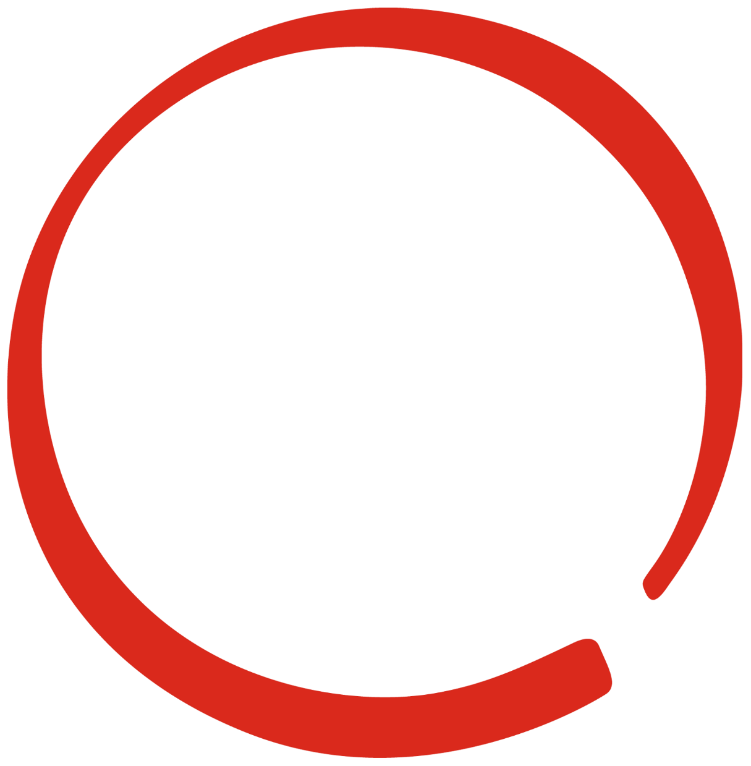 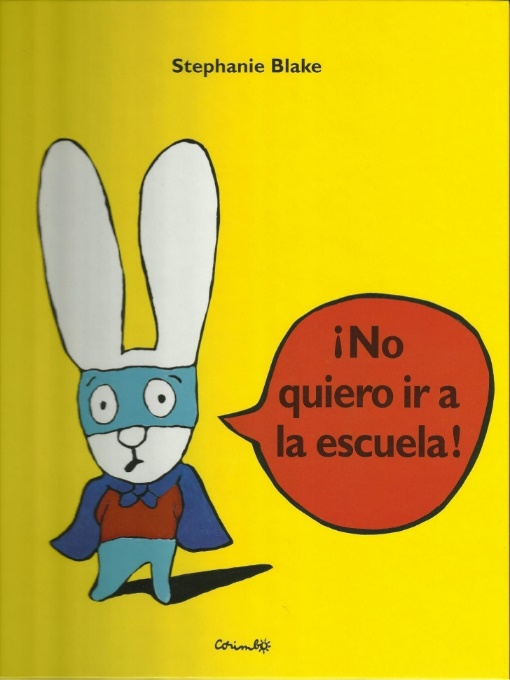 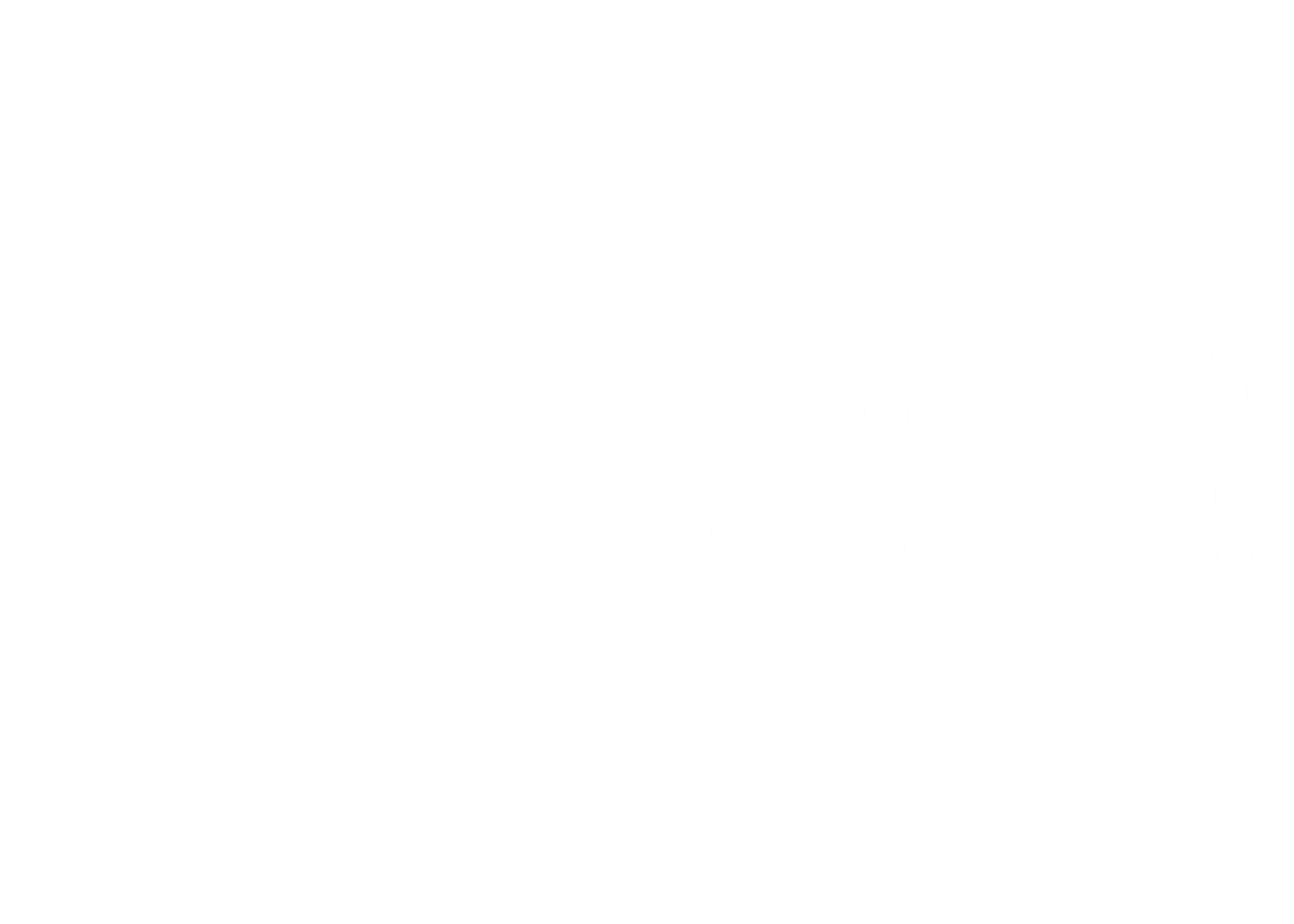 Querida familia, les compartimos el cuento “No quiero ir a la escuela” de Stephanie Blake, y juntos puedan disfrutar de la “Lectura en familia”.
EDUCACIÓN COMUNITARIA
Al concluir con la lectura, les invitamos a responder las siguientes preguntas:
¿Qué otro titulo le pondrían al cuento? 
¿Cómo pudo superar su miedo el conejo?
¿Cómo actuarían si ustedes si fueran sus padres del conejito?
¿Qué otro final contarían del cuento?
Abre el VIDEO del cuento aquí:
https://youtu.be/rvhkKTz-MgU
¡Sabían que…!​
“Una familia que acompaña la educación de sus hijas e hijos desarrolla niñas y niños felices para la vida”.
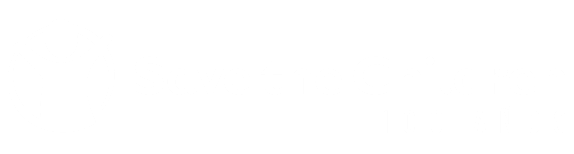 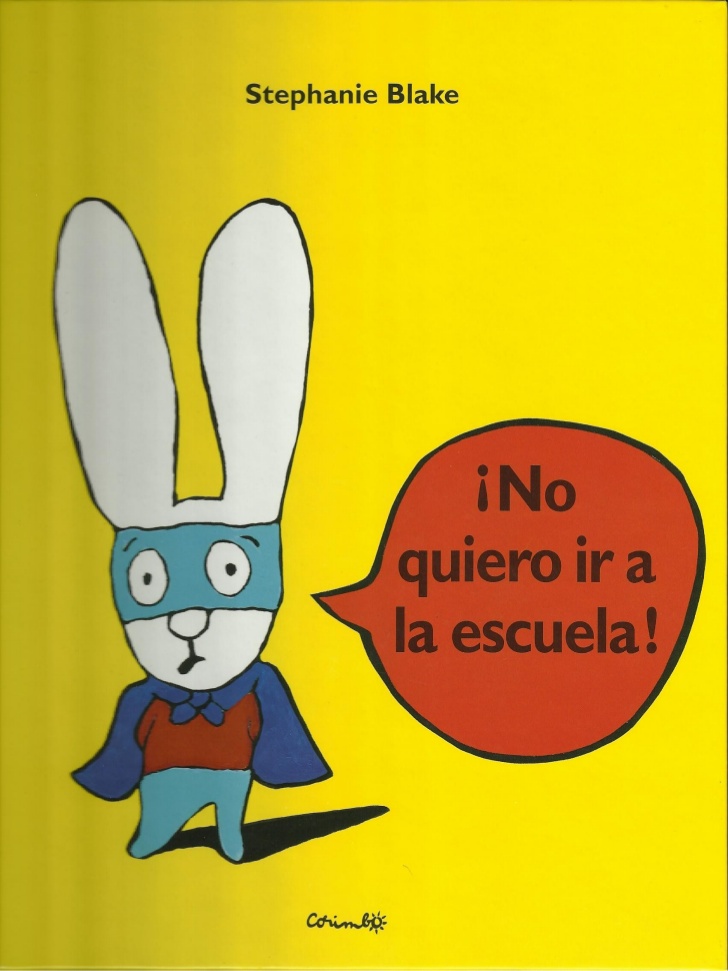 Stephanie Blake
Había una vez un conejito muy pillo llamado Simón que no quería ir a la escuela.
Un día ahciendo dibujos en casa con su hermanita, su mamá le dijo:	“¡Mañana es tu primer día en el cole, cariño!”, él contestó gritando:
¡¡NO QUIERO!!
Entonces su papá le dijo: “¡Pero si aprenderás mucho, conejito mío!”, y gritó de nuevo: “¡¡ QUE NO !!”
Esa noche, el pobre conejito no podía dormir, estaba preocupado pensando en su primer día de colegio y sintió miedo…
Así que gritó con todas sus fuerzas: “¡¡ MAMÁÁÁÁ !!”
Entonces su mamá fue corriendo para saber qué le pasaba y Simón repetía. “¡QUE NO, QUE NO, QUE NO!” Y su mamá le consolaba diciendo: “Eres el conejito más valiente del mundo, eres MI SUPERCONEJO y no te va a pasar nada, duérmete mi cielo”
Al día siguiente su mamá le preparó un super-desayuno para conejitos valientes con su tazón de chocolate, su tostada y su zumo, pero él volvió a gritar enfadado: “¡¡QUE NO QUIERO IR!!”
Esa mañana le acompañó su papá a la escuela mientras le decía muy calmado: “No te preocupes conejito mío, tendrás muchos juguetes y nuevos amigos, ya verás. Que tú ya eres un conejo grande”. Pero seguía diciendo muy asustado: “¡¡QUE NO!!”
Al llegar a la puerta de clase, había muchos conejitos con sus mochilas y la maestra les saludaba al entrar, pero cuando su papi se despidió: “Hasta luego, cariño”, se quedó muy triste y con voz baja decía llorando: “¡Que no!”
Al verle llorar, una conejita se acercó a él para jugar y se hicieron amigos. Aquel día hicieron muchas cosas juntos: pintar, jugar con la pelota, comer, dormir, tocar música, bailar… Y ya no gritaba, ni estaba tan triste.
Su clase era muy grande y tenían de todo para divertirse: juegos, pinturas, tijeras, cuentos, pizarra… Se lo estaba pasando tan bien que cuando llegó su mamá a recogerle…
Simón pensó: “¡QUE NO! ¡QUE NO QUIERO IRME DEL COLE! JA, JA, JA, JA”
Y colorín, colorete
por la chimenea salió un COHETE